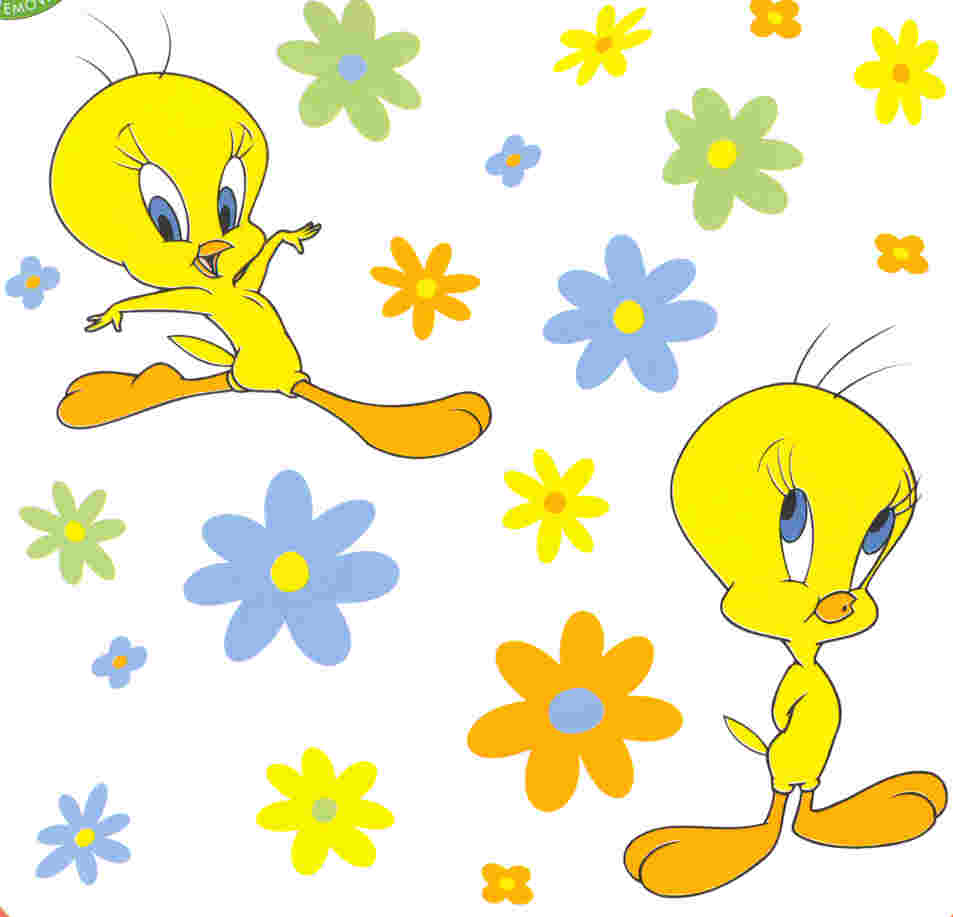 PSİKOLOJİK DANIŞMA VE REHBERLİK SERVİSİ TANITIMI
REHBERLİK NE DEĞİLDİR?
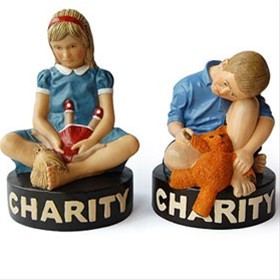 Rehberlikte bireye acıma duygusuyla yaklaşılmaz.
REHBERLİK NE DEĞİLDİR?
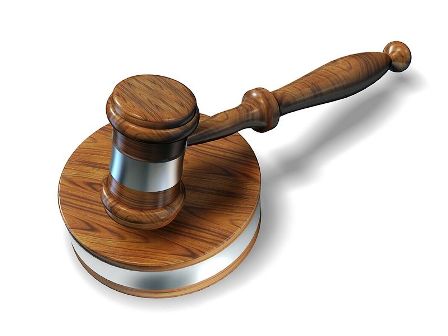 Rehberlik yargılamaz ve ceza vermez.
REHBERLİK NE DEĞİLDİR?
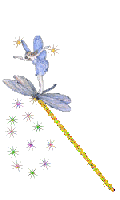 Rehberlik ve psikolojik danışmanlığın sihirli bir gücü yoktur.
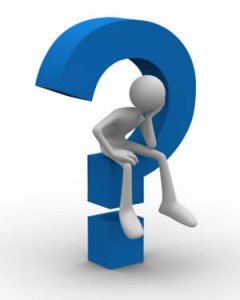 REHBERLİK NEDİR ?
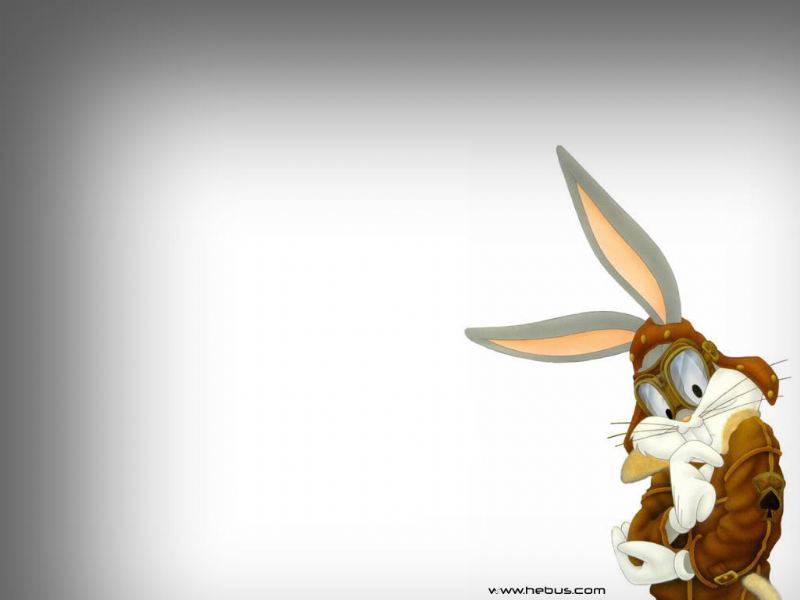 REHBERLİK NEDİR?
Bireyin kendini tanıması, problemlerini çözmesi, gerçekçi kararlar alması, kapasitesini kendine en uygun düzeyde geliştirmesi, çevresine dengeli ve sağlıklı bir uyum yapması için verilen psikolojik yardımdır.
REHBERLİĞİN AMACI
AMAÇLARIMA ULAŞMAK İÇİN NE YAPMALIYIM?
BEN KİMİM?
GÜÇLÜ VE ZAYIF YÖNLERİM NE?
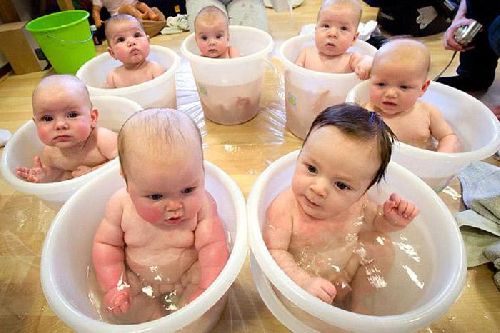 SINIRLILIKLARIM NEDİR?
İLGİLERİM NEDİR?
NELER YAPABİLİRİM? GÜCÜM NEDİR?
ÇEVREMDEKİ OLANAKLAR NEDİR?
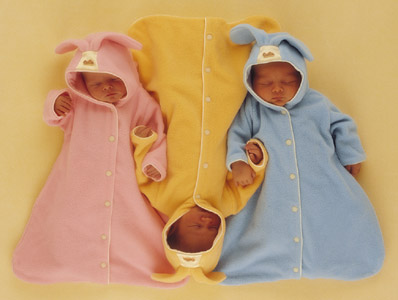 REHBERLİĞİN İLKELERİ
Rehberlik; din, dil, renk, cinsiyet ayrımı yapmaz.
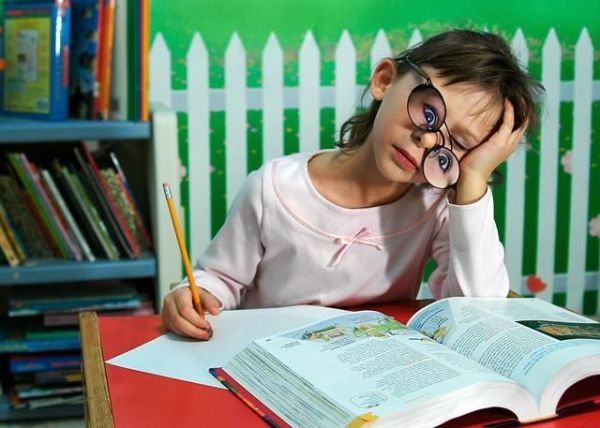 REHBERLİĞİN İLKELERİ
Rehberlik ders değildir.
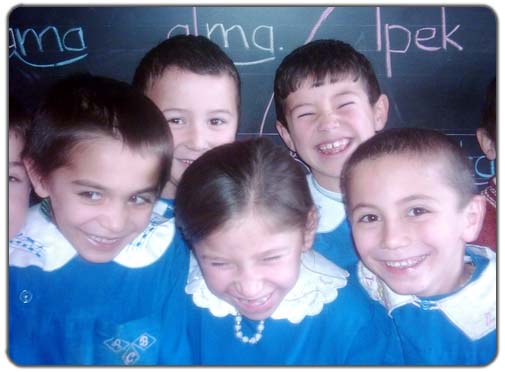 REHBERLİĞİN İLKELERİ
Rehberlik tüm öğrencilere verilir.
REHBERLİĞİN İLKELERİ
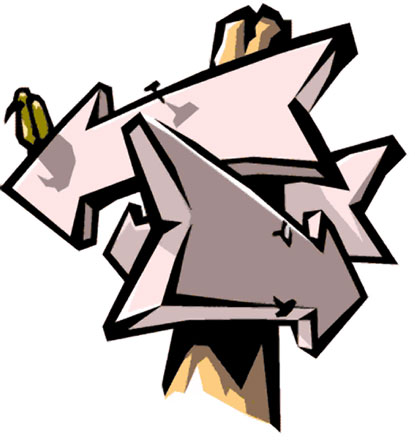 Rehberlik bireyin sağlıklı karar vermesini ve tercihler yapmasını sağlar.
REHBERLİĞİN İLKELERİ
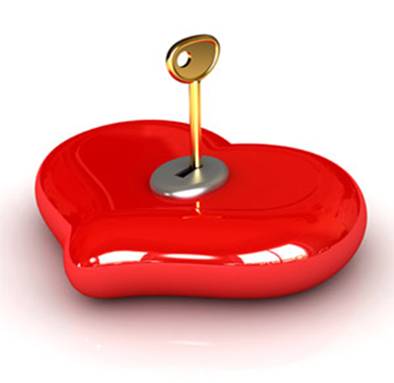 Rehberlik hizmetlerinde gizlilik esastır.
REHBERLİĞİN İLKELERİ
Rehberlik, birey adına karar vermez.
BAK YAVRUCUM, SEN ÖĞRETMEN OLACAKSIN.
ÖĞRETMENİM BEN NE OLACAĞIMA KARAR VEREMİYORUM.
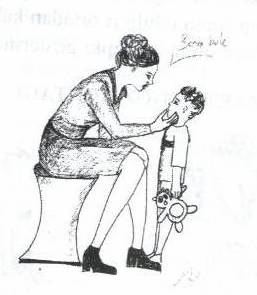 REHBERLİĞE GEREKSİNİM DUYULAN BAZI ALANLAR
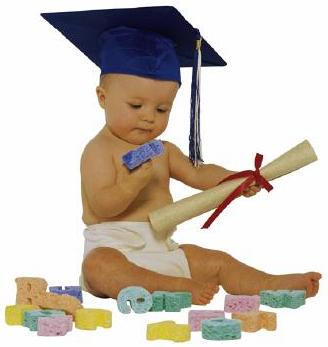 Verimli ders çalışma yolları
Başkaları ile iyi iletişim kurabilmek
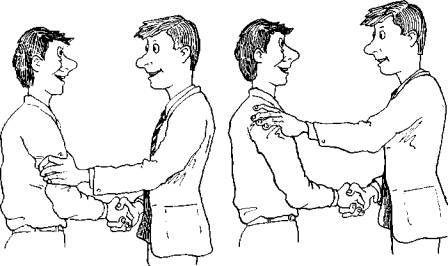 REHBERLİĞE GEREKSİNİM DUYULAN BAZI ALANLAR
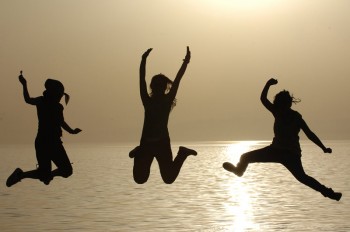 Duygu ve heyecanlarını 
kontrol edebilmek
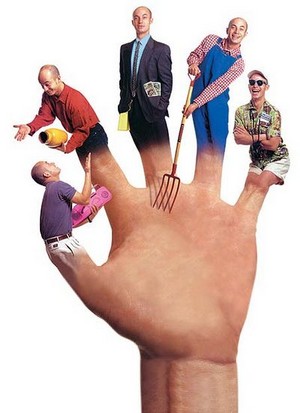 Kendisine uygun 
meslek seçmek
REHBERLİĞE GEREKSİNİM DUYULAN BAZI ALANLAR
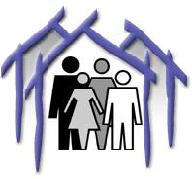 Topluma faydalı 
birey olmasını sağlamak
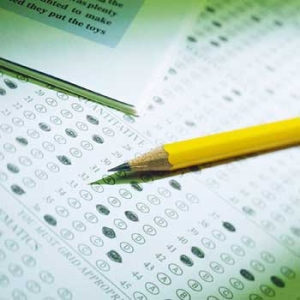 Sınav sistemini tanımak
REHBERLİĞE GEREKSİNİM DUYULAN BAZI ALANLAR
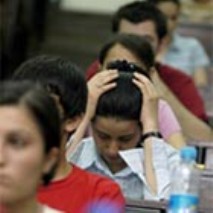 Sınav kaygısından 
kurtulmak
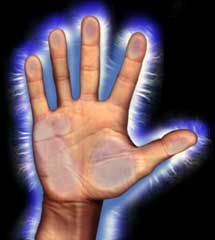 Beden sağlığını 
geliştirmek ve 
korumayı öğrenmek
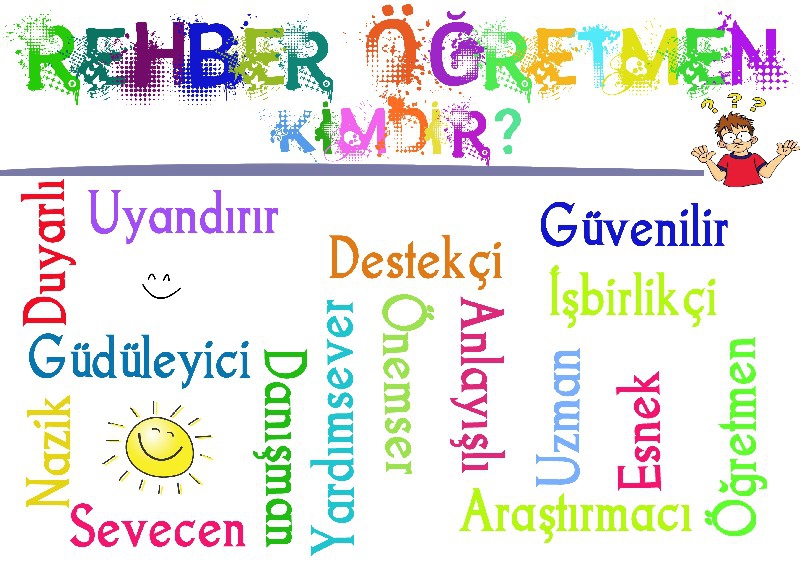 ŞEHİT MUTLU YILDIRIM ORTAOKULU PSİKOLOJİK DANIŞMA VE REHBER ÖĞRETMENİ
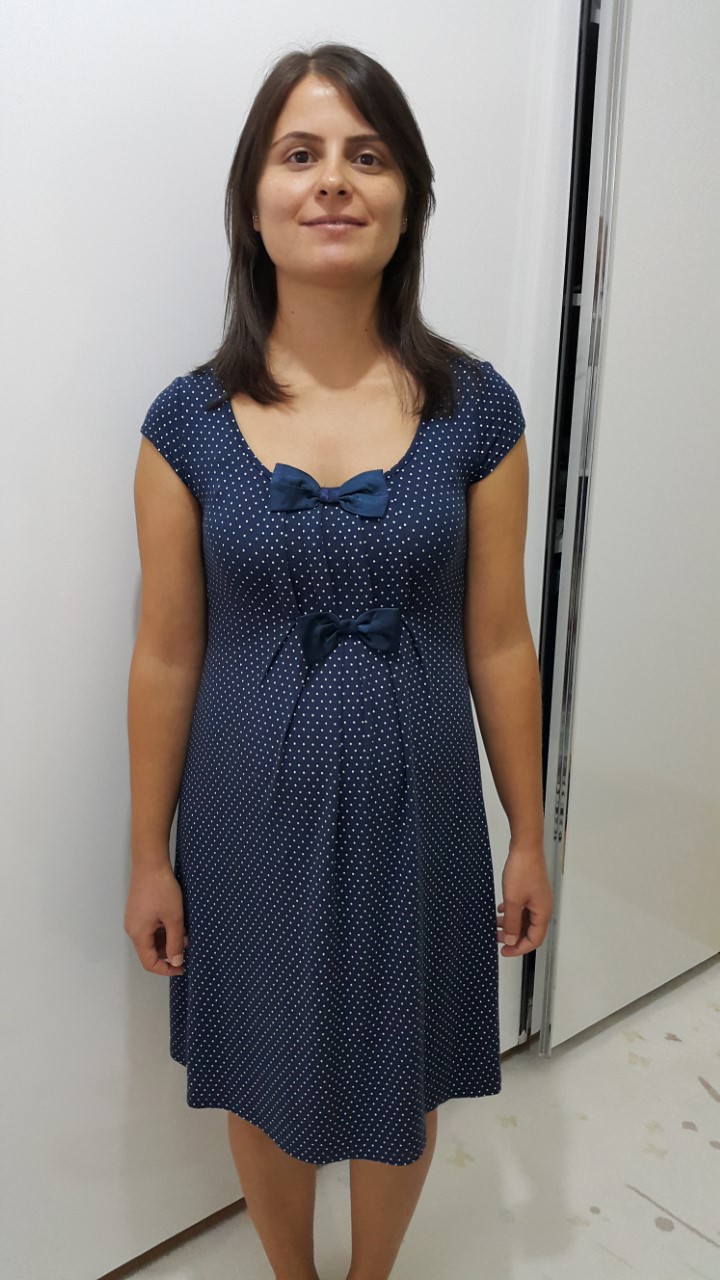 FERRAH NİGAR
ŞEHİT MUTLU YILDIRIM ORTAOKULU  PSİKOLOJİK DANIŞMA VE REHBERLİK SERVİSİ
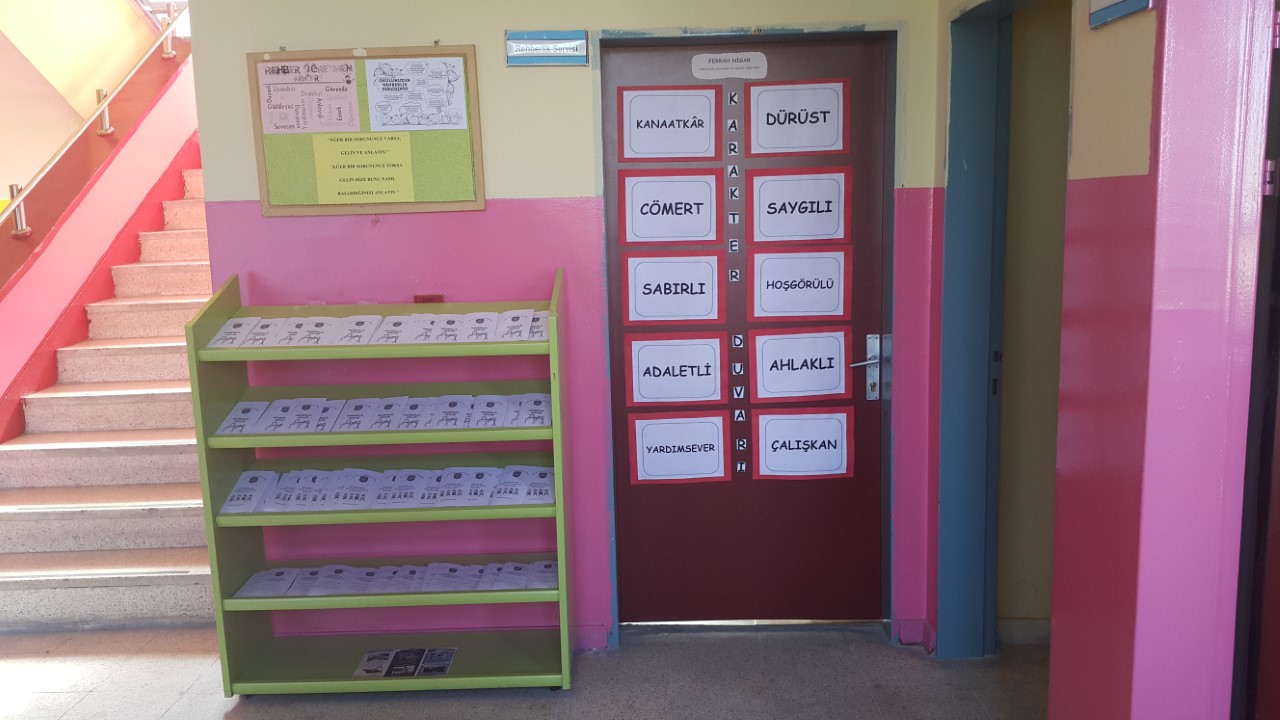 Memur Odası Çaprazı
Kütüphane Yanı
1. Kat
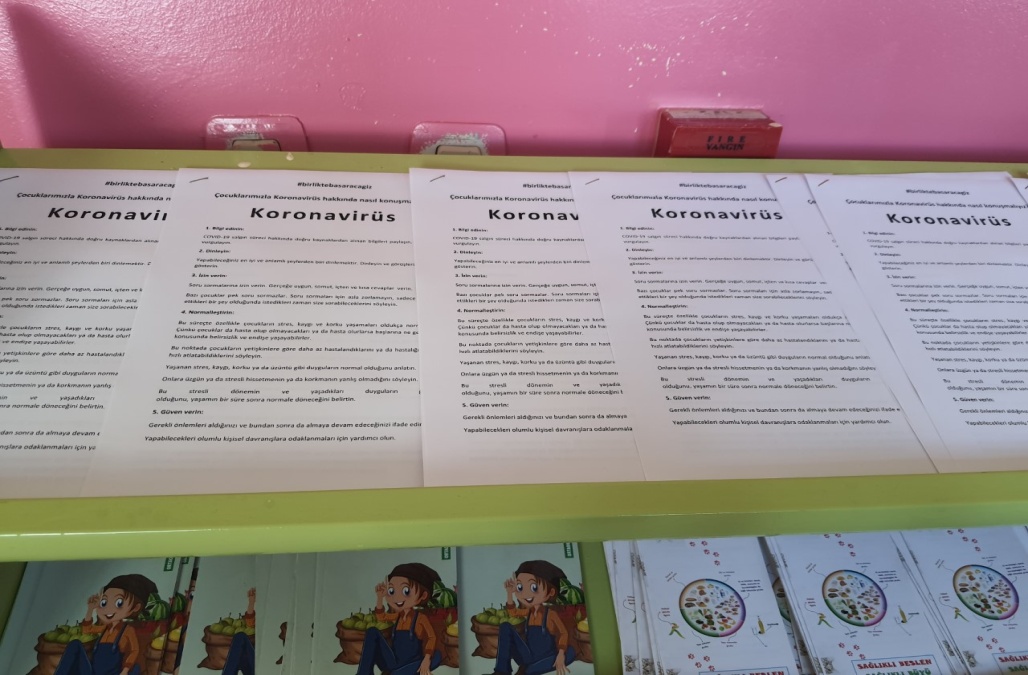 ŞEHİT MUTLU YILDIRIM ORTAOKULU  PSİKOLOJİK DANIŞMA VE REHBERLİK PANOSU
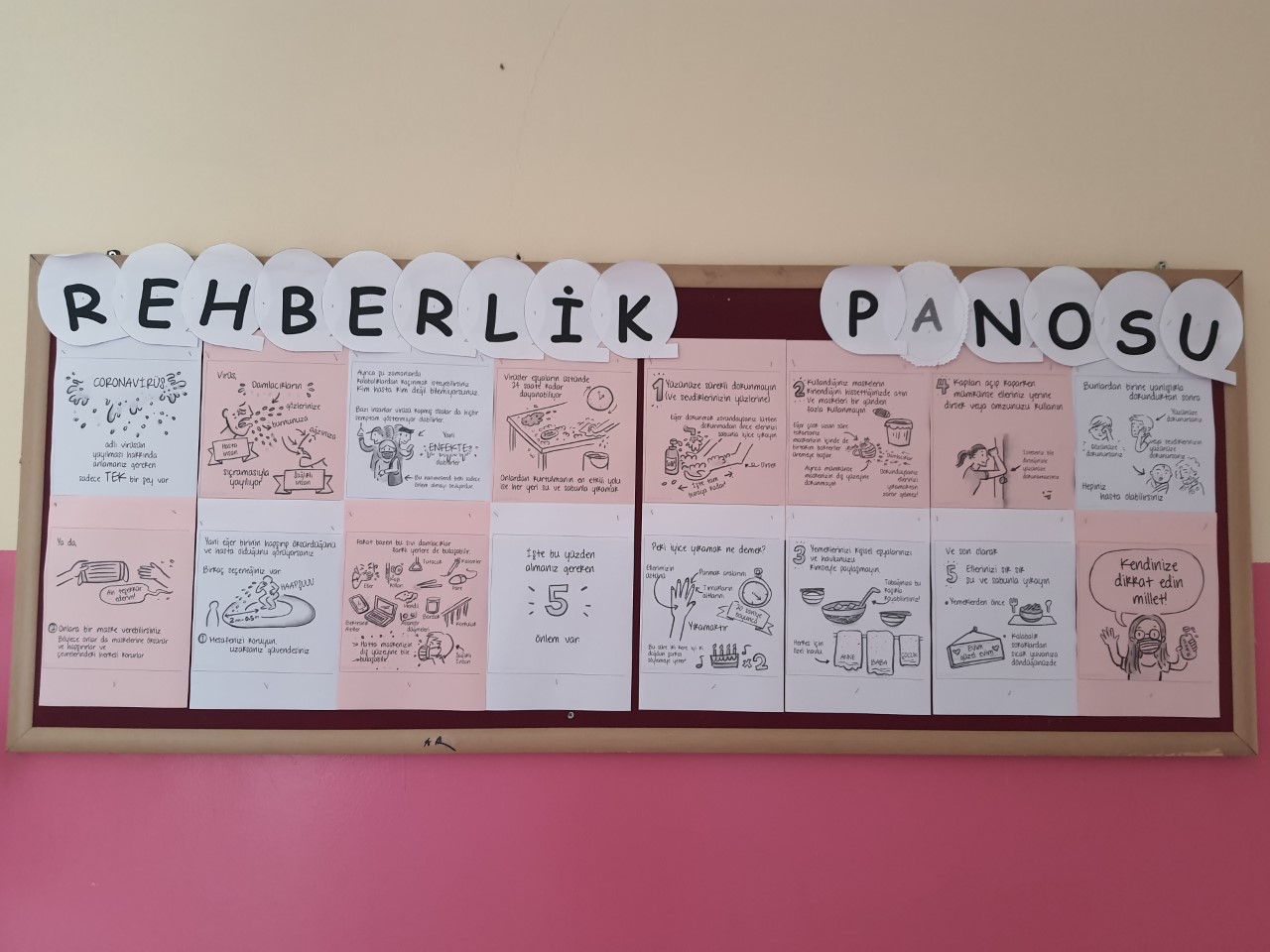 1. KATTA
‘‘EĞER BİR SORUNUNUZ VARSA, GELİN VE ANLATIN.’’
(Sorunlarınızı bana gelmeden uzaktan da anlatabilirsiniz. Yardım istediğinizde sınıf öğretmeninize ve okula sadece yardım istiyorum demeniz yeterlidir. Ben size ULAŞIRIM.)

‘’EĞER BİR SORUNUNUZ YOKSA GELİN BANA BUNU NASIL BAŞARDIĞINIZI ANLATIN’’